ECONOMICS  Gift v. Raiding ModelsThe Quick-’n’-Dirty Tour
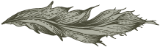 Barbara Alice Mann, Ph.D.
Professor Emerita, University of Toledo
November 29, 2024
GOAL OF ECONOMICS
Group Prosperity
EconomicConsiderations
Achieving Prosperity
Production
Consumption
Distribution of Wealth
3
Culture Determines Economic Style
Basic Types
Raiding Economics /~ Patriarchal
Gifting Economics  /~ Matriarchal
Cultural Development
Cultural Interaction 
Restructuring
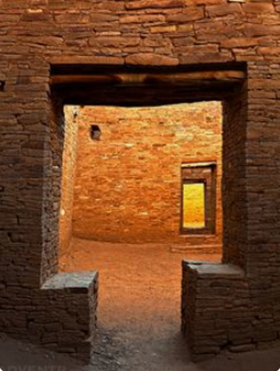 Top: https://pixabay.com/photos/window-frame-windows-old-house-8202075/
Bottom: Adventur.com https://www.pinterest.com/pin/702209766904431879/
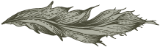 Basic Types  ● Raiding Economics / ~Patriarchal● Gifting Economics / ~Matriarchal
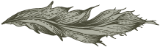 Presentation title
5
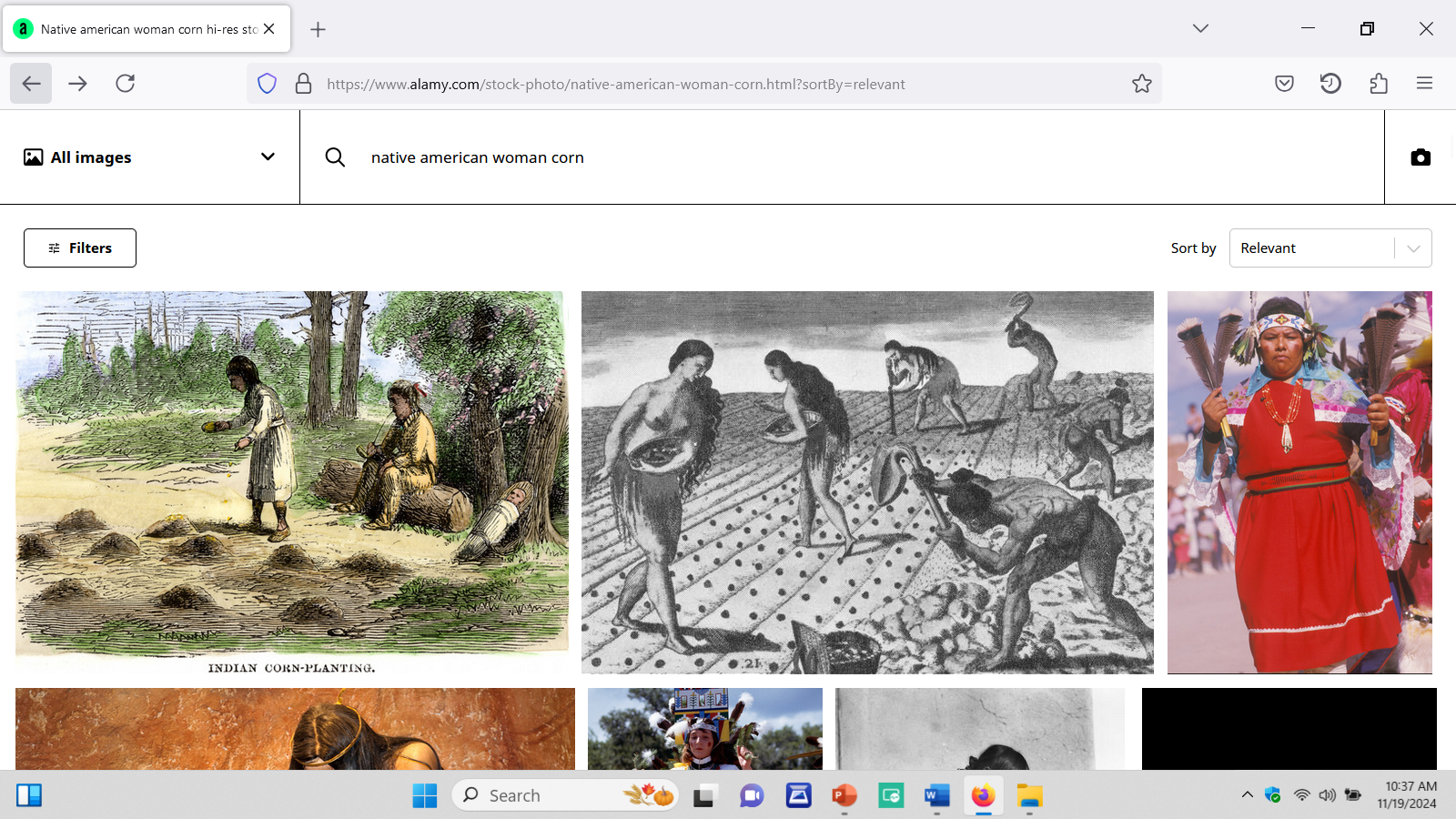 Manner of Achieving  Production
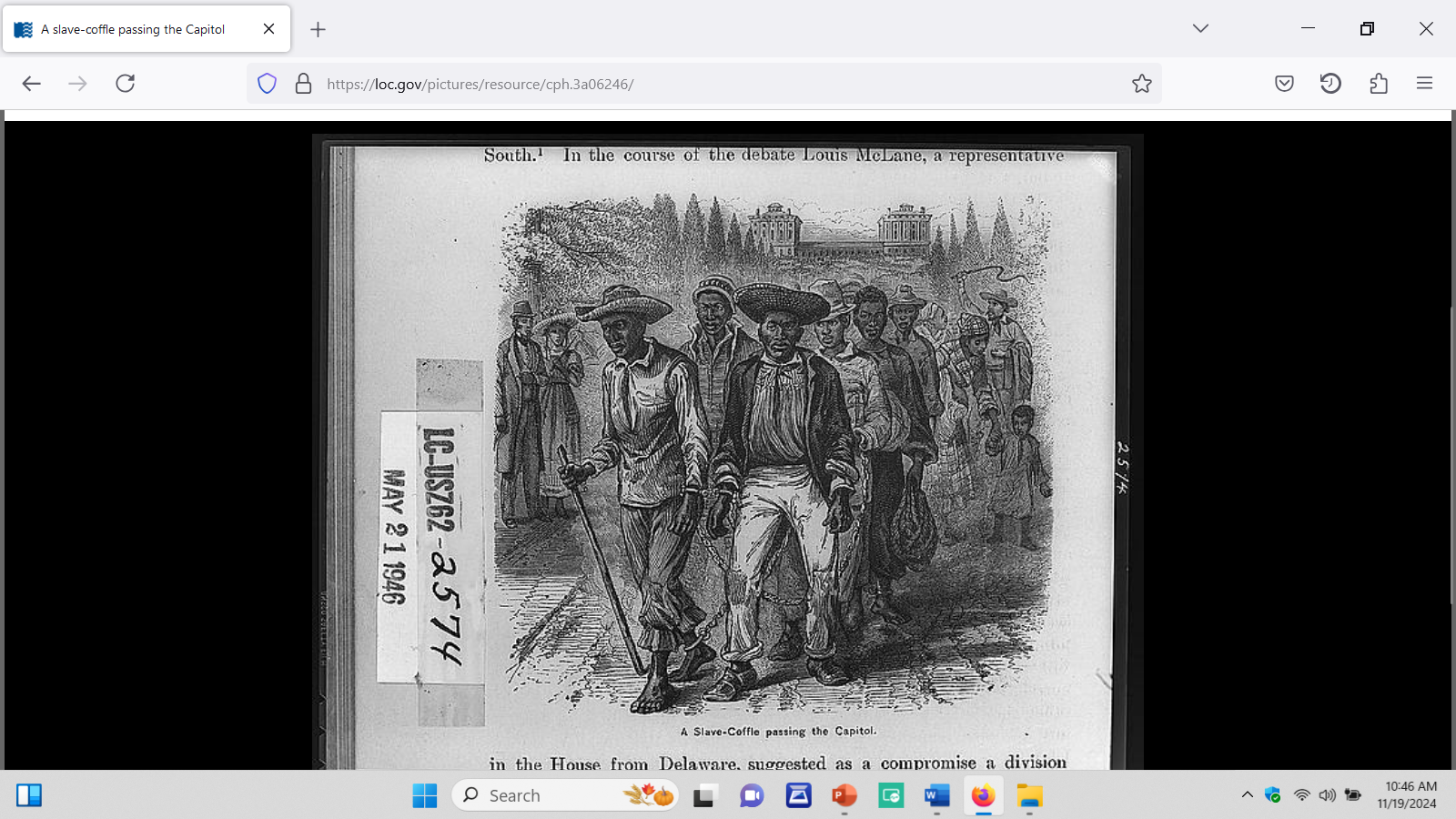 Creation of Goods
Egalitarian Participatory
Hierarchically Forced
Top: Brevis narratio eorum quae in Florida Americai provincia Gallis acciderunt (1591) Theodore de Bry engraving
Bottom:  “A Slave-Coffle Passing the Capitol,” LC USZ62-2574, Library of Congress Washington, DC
Manner of Achieving   Consumption
By Those Who
Can Afford It
Hierarchical
by Class/Caste Restriction
Egalitarian
Shared around Circle by All
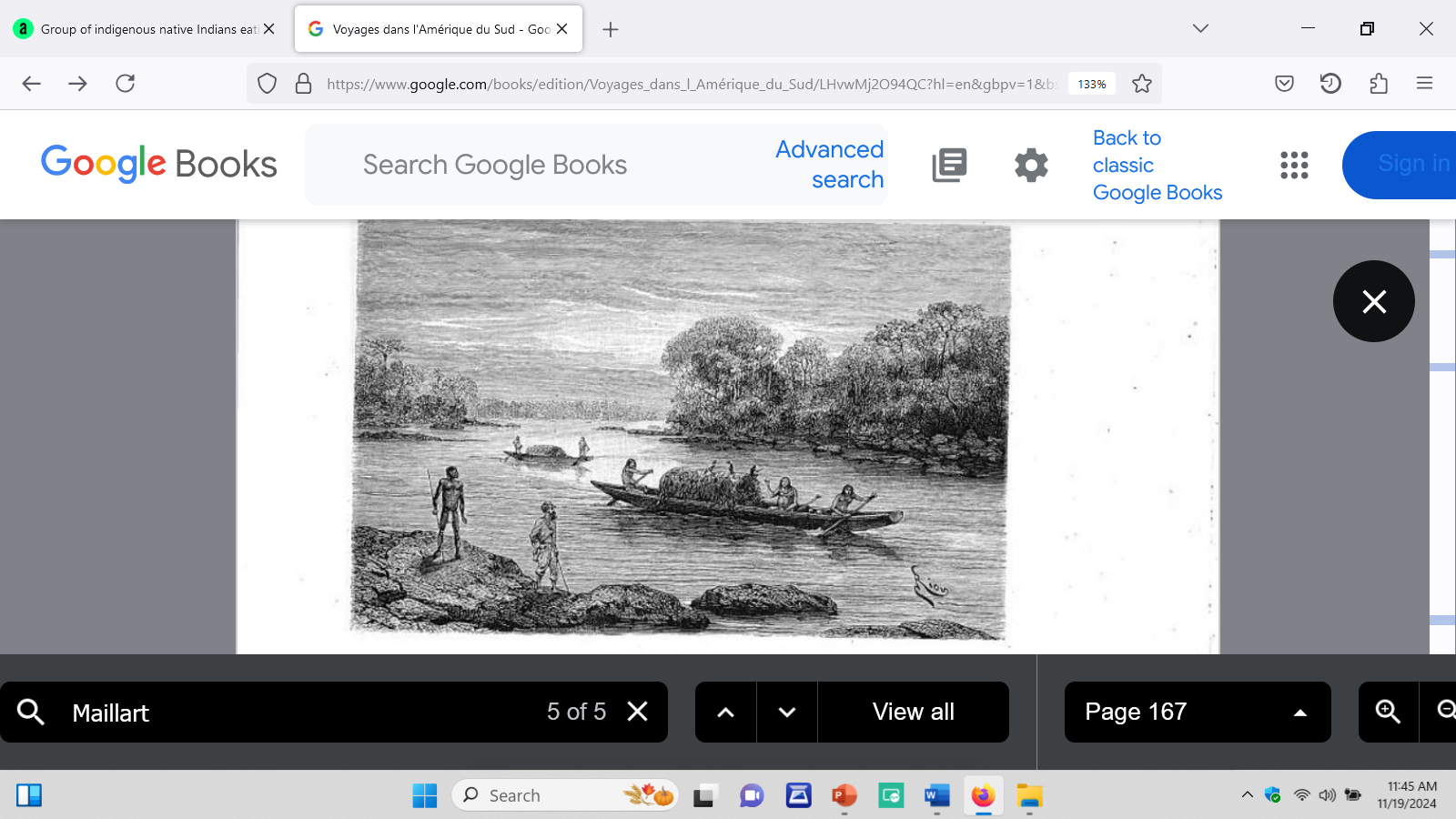 By All
Top: “Monmouth Street,” etching by George Cruikshank, illus. Sketches by Boz, Charles Dickens, 1836; 
Bottom: Illus., D. Maillart, from Jules Crevaux, Voyage dans l’Amérique du Sud, l’Intérior des Gayanes, 1876-1877 (1883) p. 167.
7
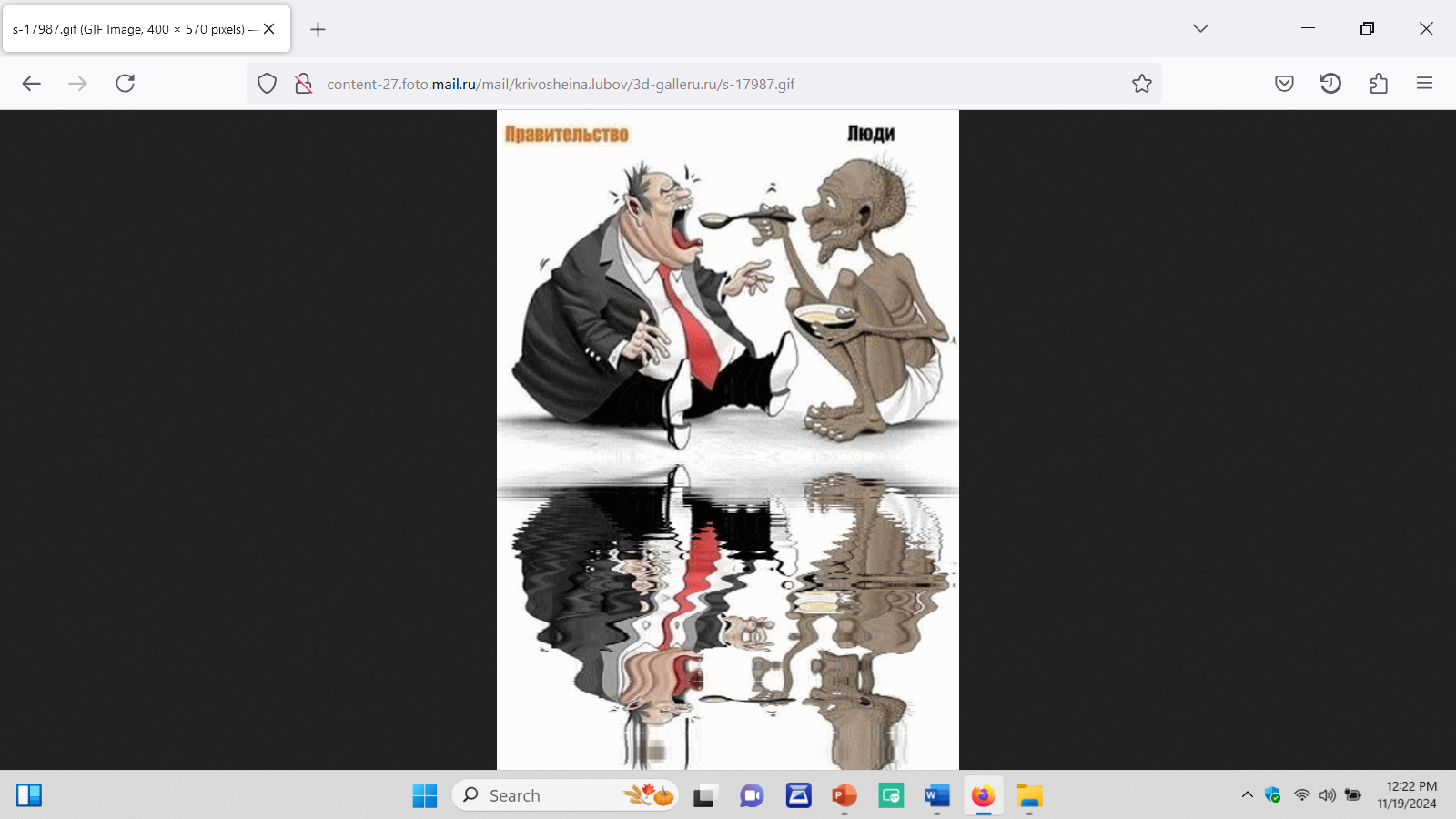 Distribution of Wealth
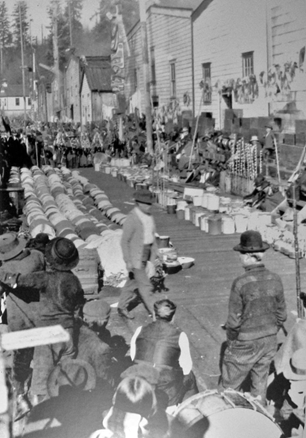 Hierarchical
Upward by Class/Caste
Egalitarian
Circulated within Gifting Circle
Need-Based
Top: Oft-Reproduced French Cartoon. Earliest found online 2015 as reproduction
Bottom: Potlatch, ca. 1914, Alert Bay, J. Welsh, RBCM PN 2307-b, Display, Museum of Anthropology, University of British Columbia
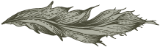 Cultural Development
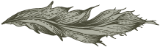 Presentation title
9
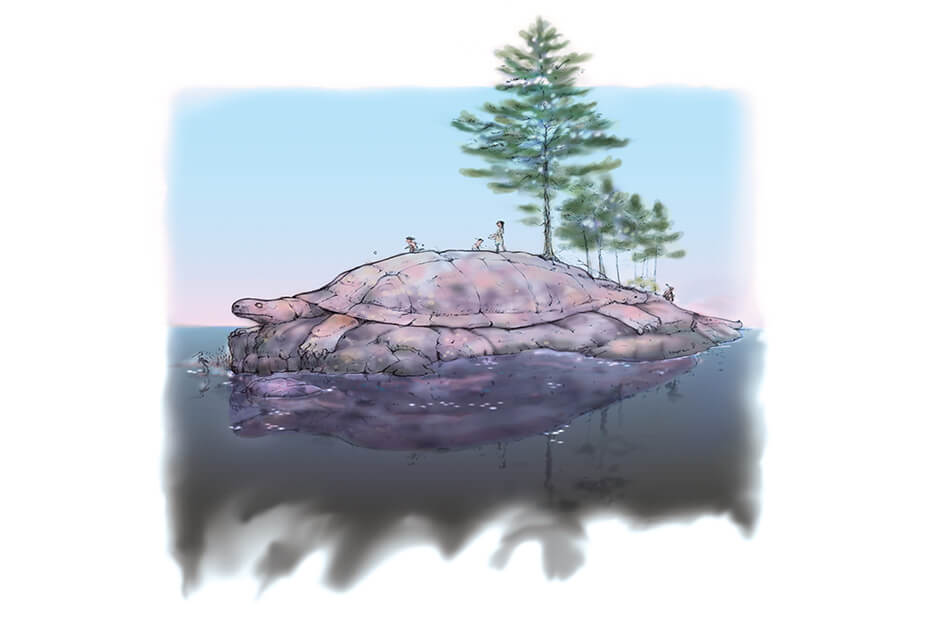 Cultural Premises Determine Type of Economy
Egalitarian 
 Multiple Spirits
  
Hierarchical
Single High God
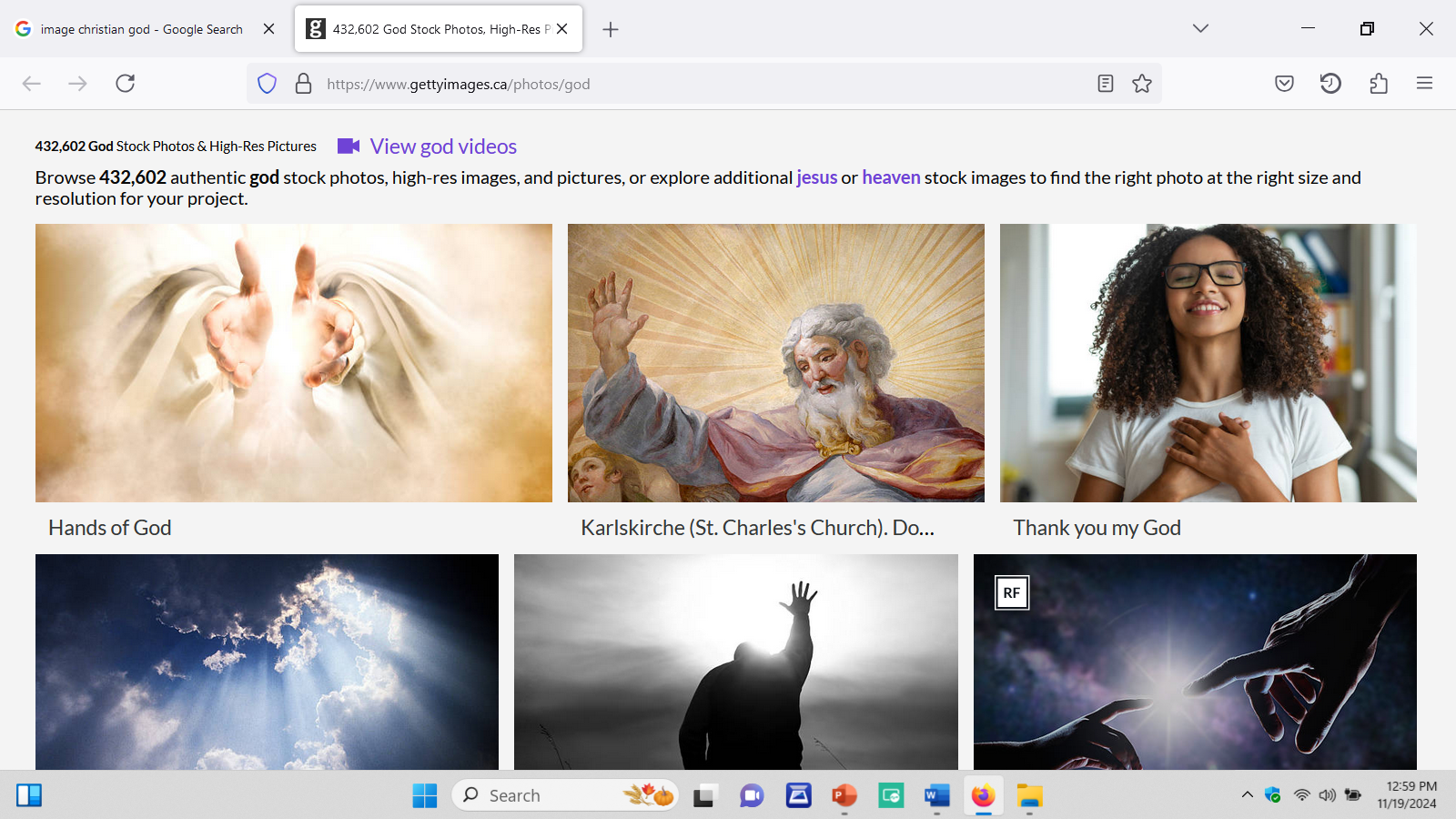 Top: https://www.oneidaindiannation.com/?s=creation+story&lang=en
Bottom: Detail, “God.” Dome fresco by Johann Michael Rottmayr;  Karlskirch, Wien, Austria (1715).
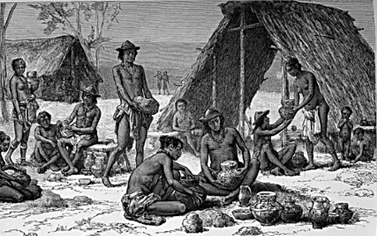 Culture/EconomyPairs
Egalitarian/Multiple Spirits
Gift Economy

Hierarchical/One God
Raiding
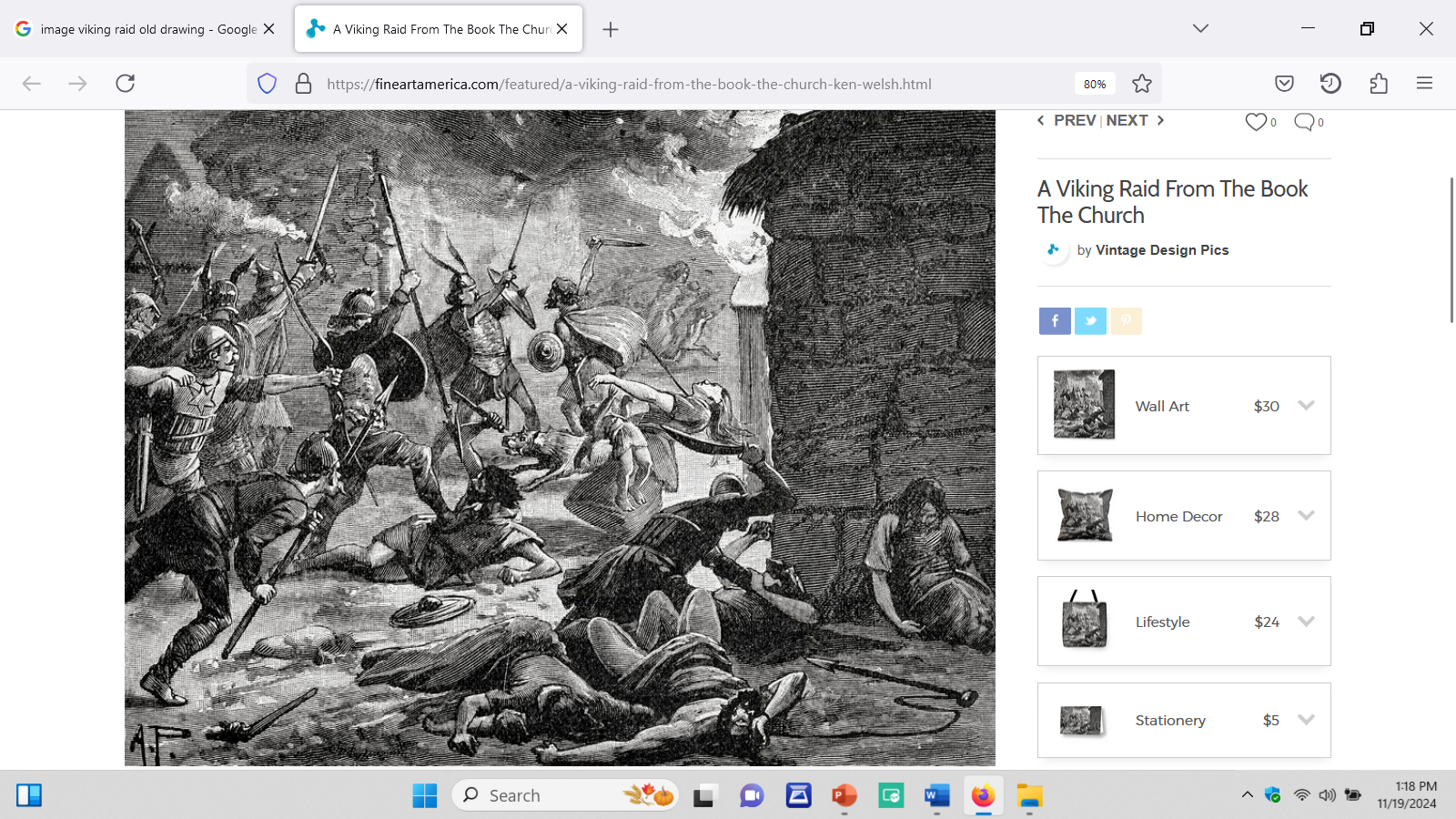 Top: Illus., D. Maillart, from Jules Crevaux, Voyage dans l’Amérique du Sud, l’Intérior des Gayanes, 1876-1877 (1883) p. 13 Bottom: H. D. M. Spence, The Book The Church Of England: A History For The People, vol. 1, 1897, illus. “A Viking Raid,” p. 353.
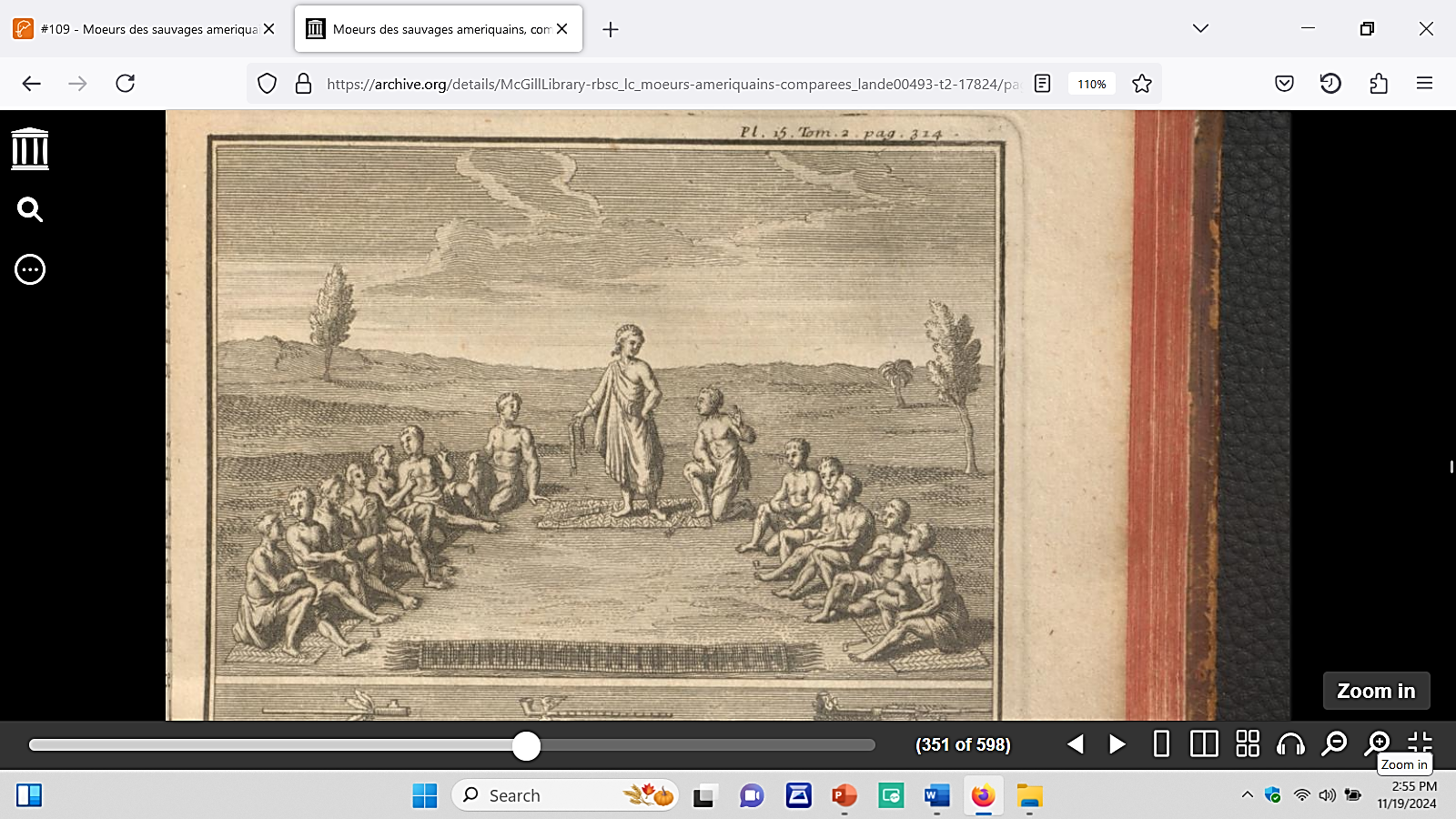 Gift Economy over Time
1142

5 Nations
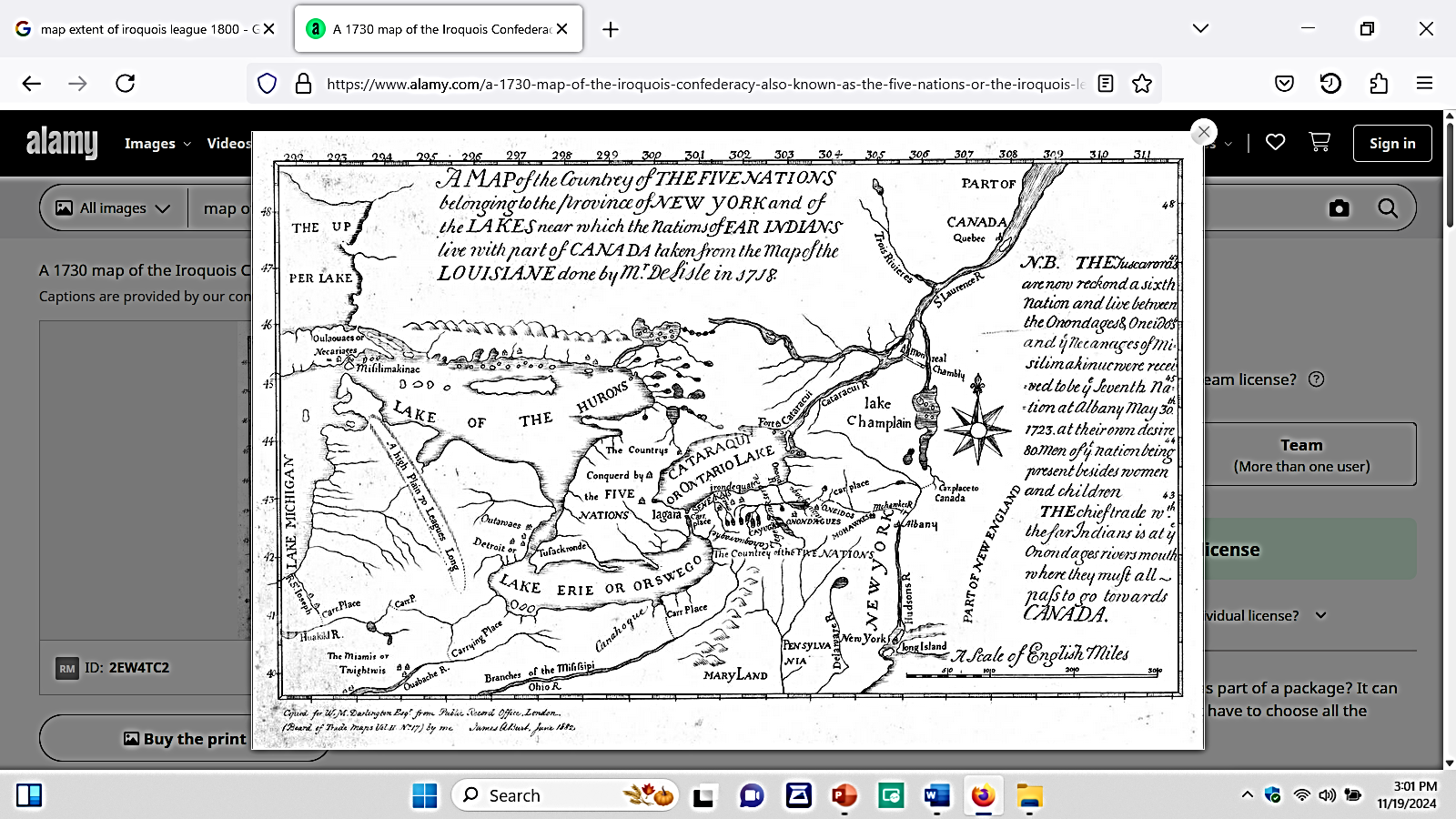 1730

61 
Affiliated 
Nations
Add to the Circle
Circulate More Goods
Top: Lafitau, Moeurs des sauvages ameriquains (1724), vol. 2, p. 314, Pl. 15; Bottom: Map of the Louisiane (1730, Archives Service Center, University Library System, University of Pittsburgh, Pittsburgh, PA
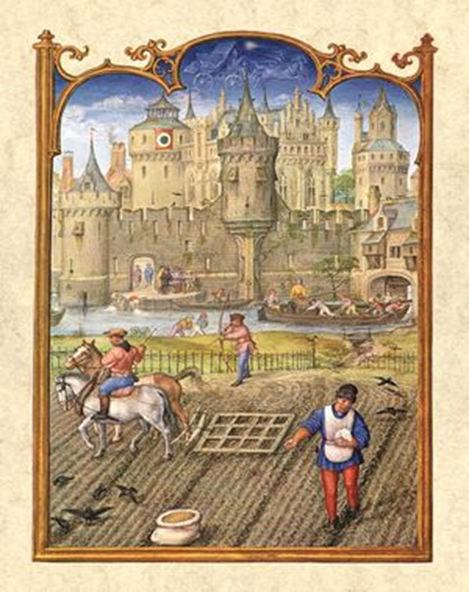 Raiding Economy Over Time
Direct Raid
Indirect Raid (Permanent Raid)
Feudalism
Mercantilism
Capitalism (Mercantilism on Steroids)
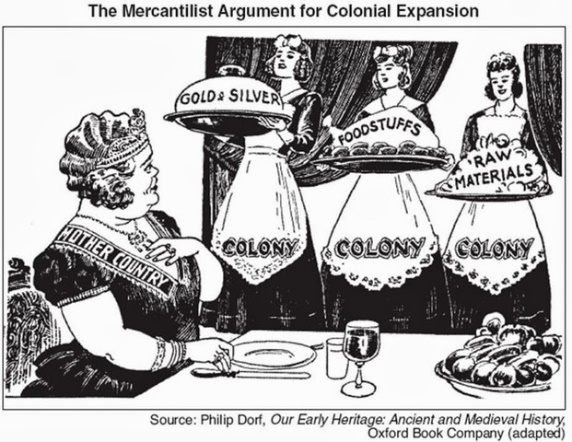 Africa
America
India
Engl;and
Top: Breviarium Grimani, 1510–1520, Illus. of Feudal Social Classes; 
Bottom: Philip Dorf, Our Early Heritage: A Visualized Text in Ancient and Medieval History , (1940), Illus. p. 285.
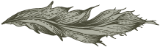 Cultural Interaction
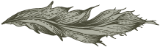 Presentation title
14
Gifting Culture Meets Exchange Culture
Too Bad about the Flowers
BAM!
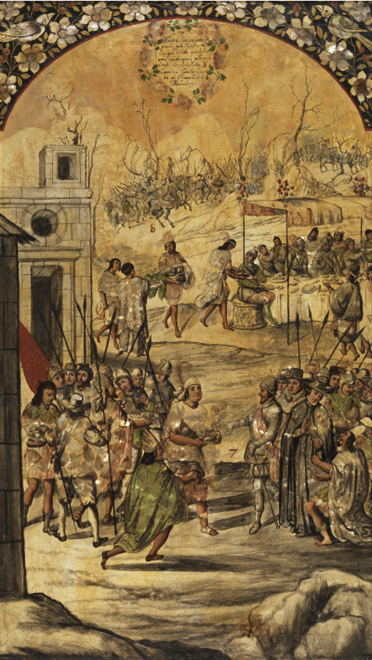 Gift Culture Response

Greet with Gifts
Add Newcomer to Gifting Circle
Exchange Culture Response
 
Take Gifts
Attack
Add to “Colonies”
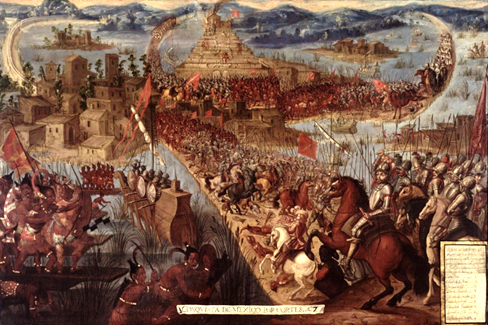 Conquista de México (Tabla 4) – “Entra Hernán Cortés de Zempoala y es recibido por el Cacique Gordo,” Miguel y Juan Gonzales (1698)
Conquista de México por Cortés Tenochtitlan, Painting, ca. 1650, Artist UnkJay I. Kislak Collection, Rare Book and Special Collections Division, Library of Congress (096.00.00)
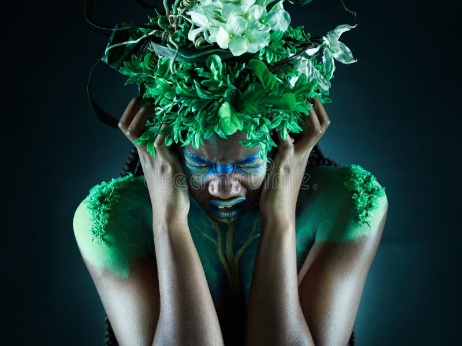 Raiding the Commons
Top: Mother Earth Is Angry, https://www.dreamstime.com/photos-images/angry-earth-mother.html; Bottom: Oil and gas development on BLM lands around Bakersfield, CA, Bob Wick, BLM \
Yakutia, northern Russia. Kimberlite pipe Mir. indigenous diamond deposits; Russian Strip Mine https://www.shutterstock.com/image-photo/kimberlite-pipe-mir-indigenous-diamond-deposits-2176675237?irclickid=U6D3s8WG6xyKUpGw9R2Go2hAUkCQQgXxUS1BxQ0&irgwc=1&pl=77643-560528
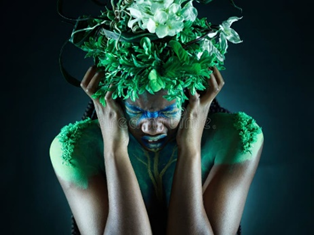 It’s Not Nice to Raid Mother Earth
Catastrophic flooding from Helene in Black Mountain, NC, drone footage, by Billy Bowling / LSM, Daytona Beach News-Journal, 9.30.24
Skeeze/Pixabay, https://www.wilderness.org/articles/blog/7-ways-oil-and-gas-drilling-bad-environment
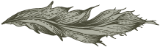 Restructuring
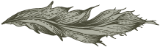 Presentation title
18
Restructuring
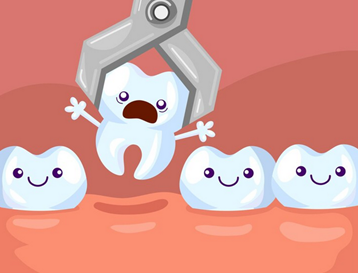 Well, This Isn’t Working
Extraction Mentality
The Problem
Not the Cure
https://www.freepik.com/free-photos-vectors/tooth-extraction-cartoon
The Peanut Gallery SPEAKS
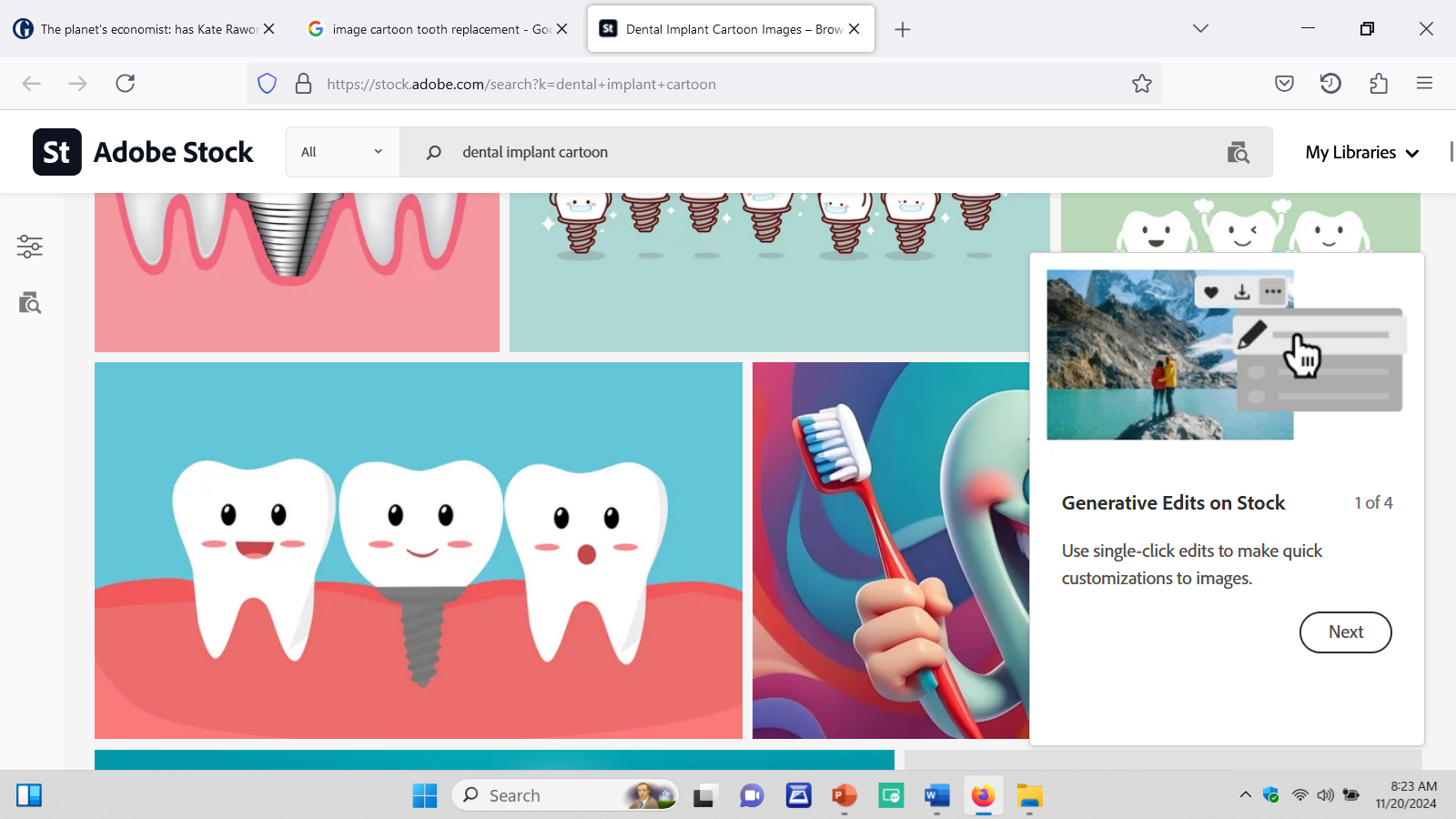 Put It Back the Way It Was
Return to Terra Preta Economics
Kate Raworth’s “Donut Economics”
https://stock.adobe.com/search?k=dental+implant+cartoon
Terra Preta:Black Earth Economics
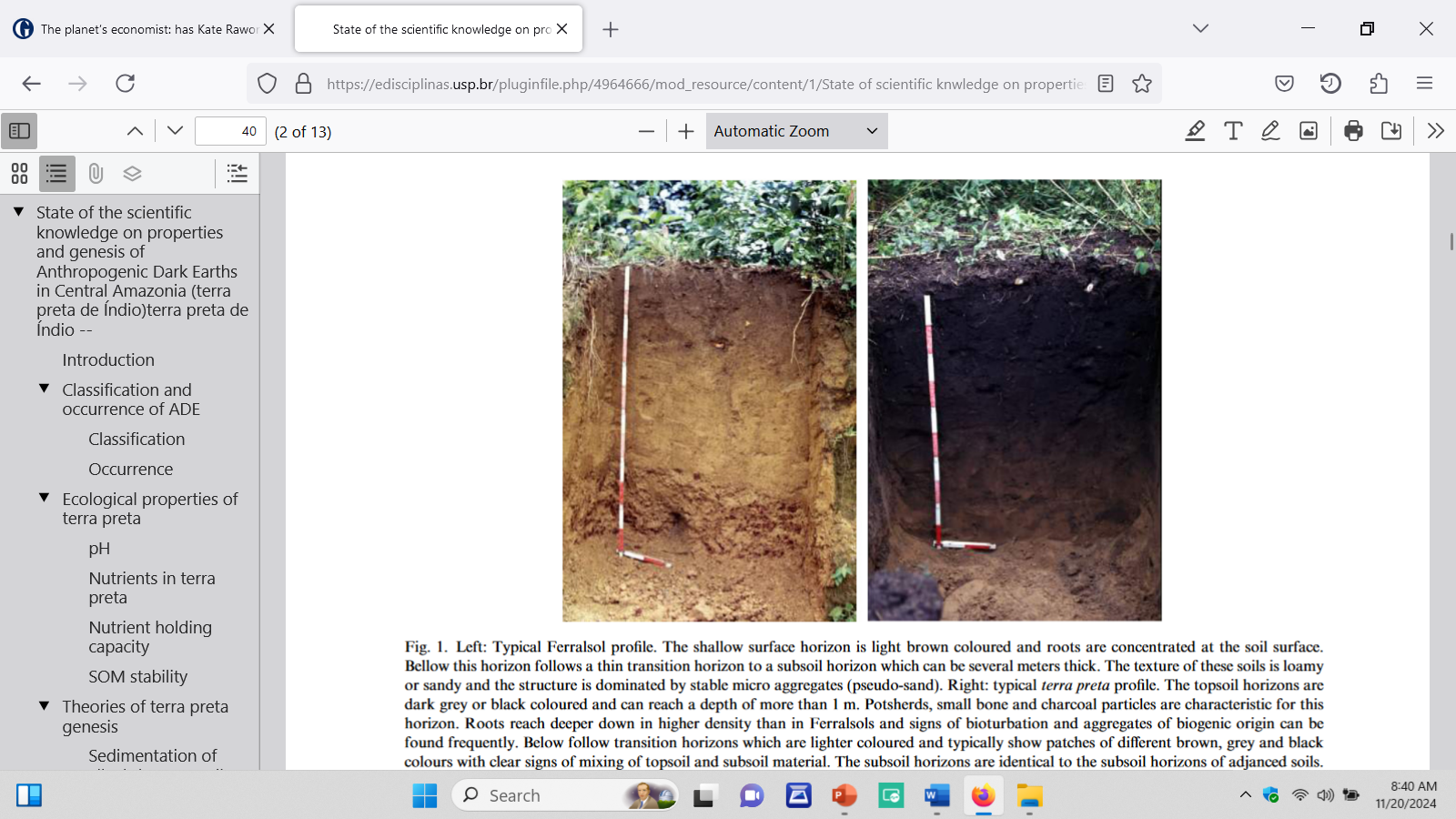 Return to Native American Economics
Small Communities
Ag Based
Gifting Circles
  
Carbon-Enrich Soil—On Purpose
Untended 
Oxisol
Terra Preta
about 4’ Deep
Fig. 1, Bruno Glaser & Jago Birk, Terra preta de Indio, Geochimica et Cosmochimica Acta, vol. 82 (2012) 39–51;
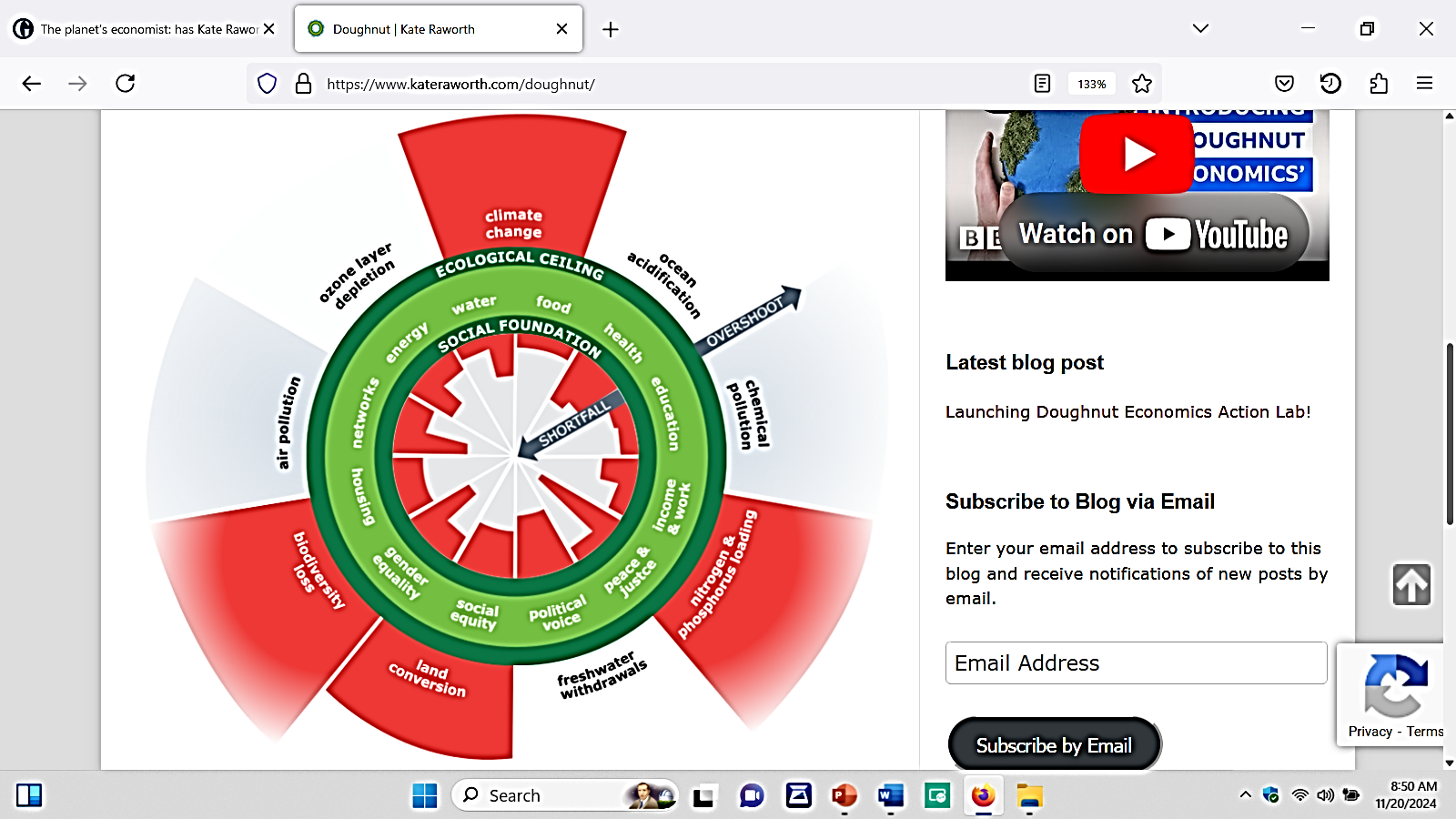 Kate Raworth Doughnut Economics: Seven Ways to Think Like a 21st-Century Economist (2017)
“Donut Economics”
Outer Edge: Eco-Limits
Inner Edge: Social System
i.e., How To Stay within Earth’s Carrying Limits
The Doughnut of Social and Planetary Boundaries (2017)
Kate Raworth, https://www.kateraworth.com/doughnut/ tion title
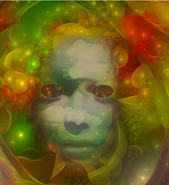 Model Comparisons
Look, Mom!
The Flo!wers
Are OK!
Top: https://st2.depositphotos.com/1906135/48970/i/450/depositphotos_489707826-stock-photo-abstract-painting-mystic-womans-mask.jpg
Thank you
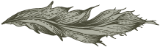